SRR processThomas Hansson ESH   2019-04-05
Safety Readiness Review (SRR)
The purpose is to review readiness to safely commission/operate.

The SRR is primarily intended for activities involving the proton beam, but could in specific cases also be applied for other systems.

The SRR is an independent review of the safety aspects, performed after the Test Readiness Review (TRR) or a corresponding activity. 
 
It is a process by which TECHNICAL SYSTEMS, PERSONNEL and PROCEDURES associated with commissioning/operation are verified. 

The scope is safety, both conventional safety and ionizing radiation.

The ownership of the SRR process lies within ESH division.

Governing SRR documents;

	”Process for SRR”			ESS-0123091, rev 2
	“System Documentation prior to a SRR”	ESS-0177837 rev 3
Thomas Hansson ESH, 2019-04-05
General principles on TRR and SRR
beam commissioning
Integrate = install
Verify = test/commissioning
Verify C+D = Complete system
Commissioning
Integrate C+D = Complete system
(install)
Verify A+B
(testing)
Verify D
(testing)
System owner responsible.
Scope: Performance and safety
Integrate A+B
(install)
TRR
SRR
TRR
 B
TRR
 A
TRR
 C
TRR
 D
TRR
SRR
Verify A
(testing)
Verify B
(testing)
ESH coordinates independent review
Scope: Safety
Installation
Thomas Hansson ESH, 2019-04-05
An example
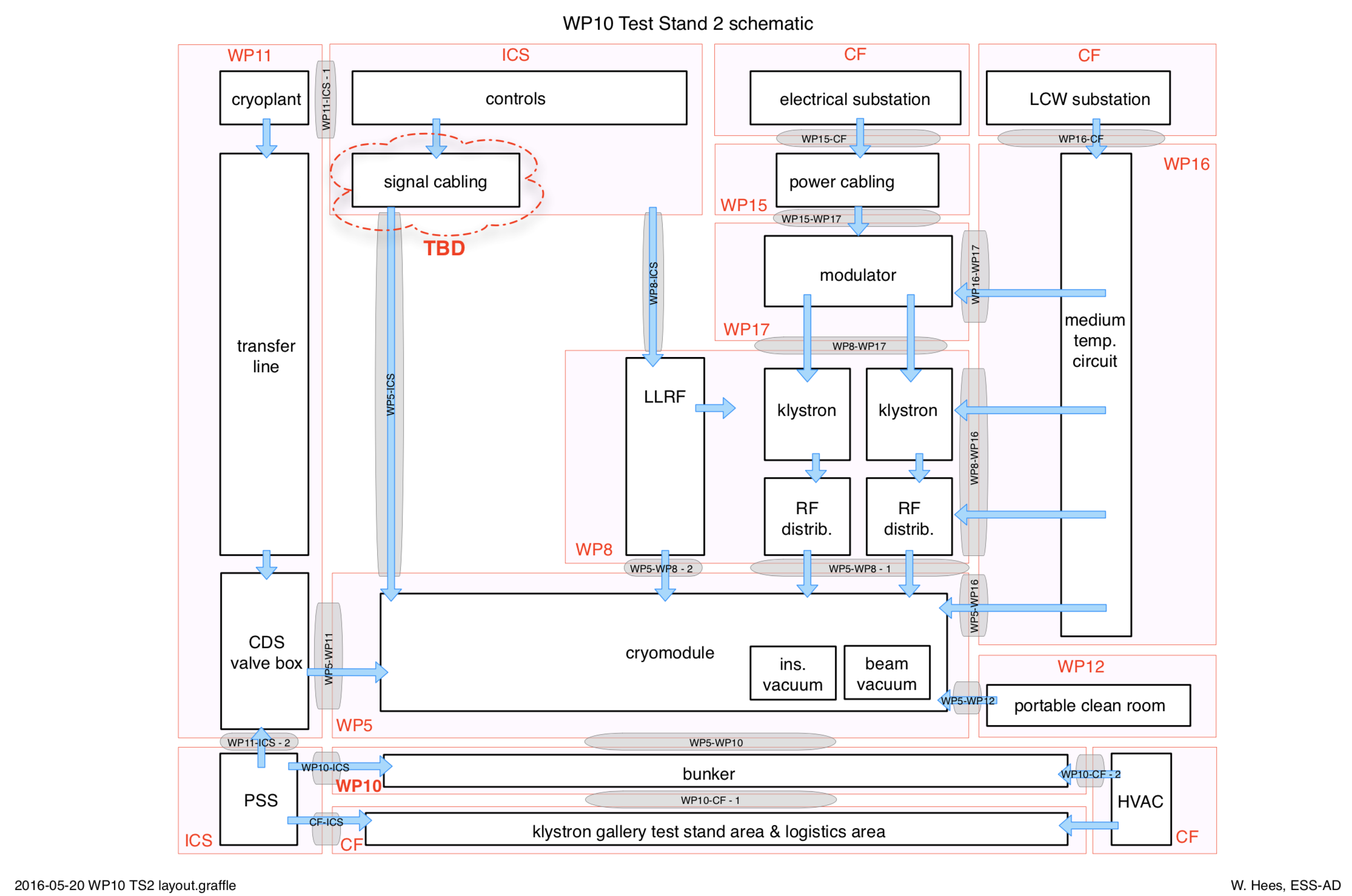 The example of Test stand 2 (TS2)based on layout 2016-05-20
Draft
understanding
Integrate = install
Verify = test/commissioning
Commissioning
Verify Cryomodule, including 
insulation vacuum and 
beam vacuum
Integrate   Bunker + CDS valve box + Signal cabling + LLRF + RF distribution + Medium temp circuit = Cryomodule with insulation vacuum and beam vacuum
Verify
RF
distribution
Verify
Signal 
cabling
Verify
CDS
Valve box
Verify
  Bunker *
Integrate   
Klystron + Medium temp circuit
Integrate
Shielding   + PSS
Verify 
Klystron
Integrate   
PSS + LLRF + Modulator + Medium temp circuit
TRRElectricalsubstation
TRRLCW substation
TRRMedium temp
circuit
TRR
CDS valve 
box
TRRRF distribution
TRRPower cabling
Verify 
Modulator
TRR
TS2
Verify 
LLRF
TRRKlystron
TRR
Signal  cabling
TRR
PSS
TRR
Transfer Line
TRR
Shielding
TRR
Bunker
TRRLLRF
TRRModulator
TRRICS controls
TRR
Cryoplant
TRR
Verify 
PSS
System owner responsible.
Scope: Performance and safety
Verify 
Transfer Line
Verify
Shielding
SRR
SRR
Integrate   
Power cabling 
+ Medium temp circuit
ESH coordinates independent review
Scope: Safety

“hardware, personnel and procedures   associated with commissioning and   operation”
Integrate   
ICS controls + LLRF
Verify 
Powercabling
Verify 
Mediumtemp circuit
Verify 
Cryoplant
Verify 
ICS controls
Verify 
Electrical
substation
Verify 
LCW
substation
* in addition to PSS detectors/actuators, there will be;
   2 mobile stand-alone neutron detectors (RP)
   X mobile stand-alone x-ray (𝛄) detectors (RP)
   Y OSL detectors (RP)
   Beam Loss Monitoring inside Bunker (BLM team)
   Mobile RF monitors (WH)
   etc.
Installation
Thomas Hansson ESH, December 2018
The example of Test stand 2 (TS2)based on layout 2016-05-20
Draft
understanding
Integrate = install
Verify = test/commissioning
Commissioning
Verify Cryomodule, including 
insulation vacuum and 
beam vacuum
Integrate   Bunker + CDS valve box + Signal cabling + LLRF + RF distribution + Medium temp circuit = Cryomodule with insulation vacuum and beam vacuum
Verify
RF
distribution
Verify
Signal 
cabling
Verify
CDS
Valve box
Example
Verify
Bunker
Integrate   
Klystron + Medium temp circuit
Integrate
Shielding   + PSS
Verify 
Klystron
Integrate   
PSS + LLRF + Modulator + Medium temp circuit
TRRElectricalsubstation
TRRLCW substation
TRRMedium temp
circuit
TRR
CDS valve 
box
TRRRF distribution
TRRPower cabling
Verify 
Modulator
TRR
TS2
Verify 
LLRF
TRRKlystron
TRR
Signal  cabling
TRR
Transfer Line
TRR
Shielding
TRR
PSS
TRR
Bunker
TRRLLRF
TRRModulator
TRRICS controls
TRR
Cryoplant
Verify 
PSS
Verify 
Transfer Line
Verify
Shielding
SRR
Integrate   
Power cabling 
+ Medium temp circuit
Integrate   
ICS controls + LLRF
Verify 
Powercabling
Verify 
Mediumtemp circuit
Verify 
Cryoplant
Verify 
ICS controls
Verify 
Electrical
substation
Verify 
LCW
substation
Installation
Thomas Hansson ESH, December 2018
Thank you!

Questions?